Mata Kuliah	: Kalkulus
Kode		: CVL-101
SKS		: 3 SKS
Limit Fungsi
Pertemuan – 3
Kemampuan Akhir yang Diharapkan :
Mahasiswa mampu menyelesaikan limit fungsi
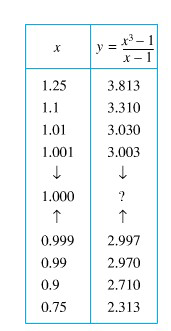 Limit Fungsi
Tinjau fungsi yang ditentukan oleh :





Fungsi tidak terdefinisi pada x = 1
Tapi apa yang terjadi jika x dibuat 
     mendekati 1 ?
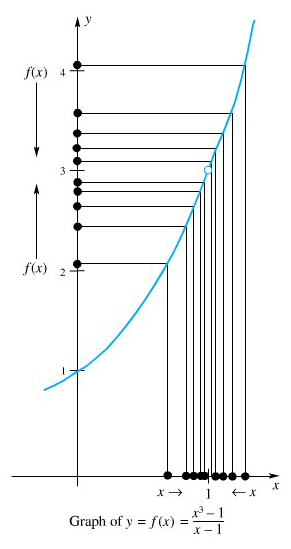 berarti bahwa bilamana x dekat tetapi tidak sama dengan c, maka f(x) dekat ke L
Limit Fungsi
Contoh-contoh : tentukan nilai limit berikut
Example :
Apabila diketahui suatu fungsi y = f(x) = 3x2, tentukanlah seberapa dekat x dari 2, untuk menjamin agar nilai f(x) berada dalam rentang 0,05 dari 12 (12 + 0,05).

Diinginkan 11,95 < f(x) < 12,05
Nilai x berapa yang menghasilkan f(x) = 11,95, dan f(x) = 12,05?
Bentuk y = f(x) = 3x2 dapat dituliskan menjadi 
Sehingga f(x) = 11,95 diperoleh jika
Dan  f(x) = 12,05 diperoleh jika
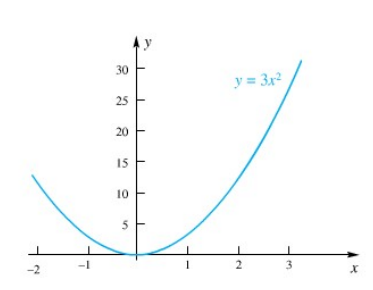 0,0042
0,0042
2
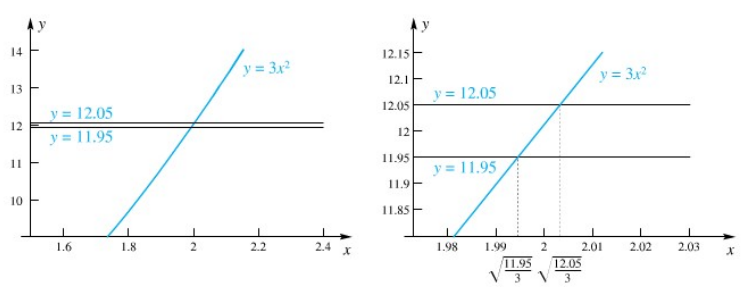 Limit Fungsi
Definisi formal limit :
f(x) berbeda dari L sebesar lebih kecil dari e
, berarti bahwa untuk tiap e > 0 (betapapun kecilnya), terdapat d > 0 yang berpadanan sedemikian sehingga │f(x) – L│ < e, asalkan bahwa       0 < │x – c│< d, atau dikatakan : 
	                                  0 < │x – c│ < d → │f(x) – L│ < e
x cukup dekat dengan c
e & d adalah bilangan positif kecil
Limit Fungsi
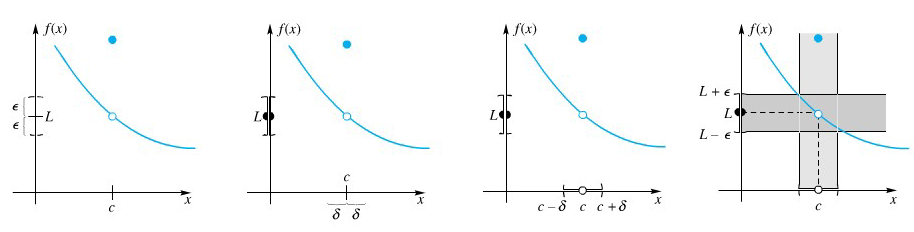 Untuk setiap e > 0           Terdapat d > 0 sedemikian sehingga            0 < │x – c│< d              →         │f(x) – L│ < e
Limit Fungsi
Contoh-contoh : buktikan dengan Teorema Limit
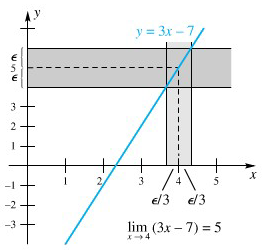 Limit Fungsi
Contoh-contoh : buktikan dengan Teorema Limit
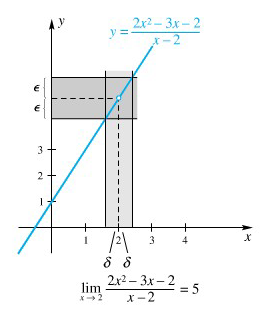 Limit Kiri dan Limit Kanan
berarti bahwa bilamana x dekat tetapi pada sebelah kanan c, maka f(x) dekat ke L. Hal yang serupa, mengatakan bahwa                        , berarti bahwa bilamana x dekat tetapi pada sebelah kiri c, maka f(x) adalah dekat ke L.
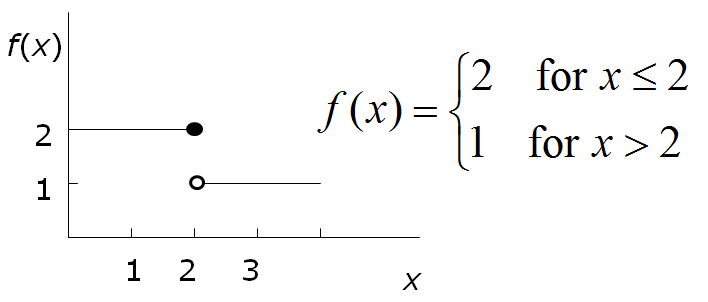 Dalam hal ini                tidak ada, tapi dapat dituliskan :
Teorema 
                   jika dan hanya jika                    dan
Concept Review :
                     , berarti bahwa f(x) menjadi dekat ke ….. bilamana x menjadi cukup    dekat ke (tetapi tidak sama) dengan …..
                  , berarti bahwa f(x) menjadi dekat ke ….. bilamana x mendekati c dari …..
Jika                                         dan                                             ,    maka …...
Ketaksamaan │f(x) – L│ < e , setara dengan … < f(x) < …
Makna yang tepat dari                        adalah : Diberikan sembarang bilangan positif e, terdapat suatu bilangan positif d yang berpadanan sedemikian rupa sehingga ….. mengimplikasikan …..
Agar yakin bahwa │3x – 3│ < e, kita seharusnya mensyaratkan bahwa   │x – 1│ < ……

Latihan Soal
Problem Set 1.1  No. 1 – 18
Problem Set 1.2  No. 11 - 22
Teorema Utama Limit 
Andaikan n adalah bilangan bulat positif, k adalah konstanta, dan f dan g adalah fungsi-fungsi yang mempunyai limit di c, maka :
Contoh-Contoh : 
carilah nilai limitnya
Teorema Substitusi



Contoh : hitung nilai limitnya
Jika f suatu fungsi polinom atau fungsi rasional, maka
Asalkan f(c) terdefinisi. Dalam kasus fungsi rasional nilai penyebut di c tidak nol
Fungsi polinom f, mempunyai bentuk :
	f(x) = anxn + an-1xn-1 + … + a1x + a0
Fungsi rasional adalah hasil bagi dua fungsi polinom
Limit Fungsi Trigonometri
Contoh-Contoh : 
carilah nilai limitnya










Problem Set 1.3 No. 1 – 24
Problem Set 1.4 No. 1 – 14